神経機能モニタリングを使用した脳神経外科手術
三井記念病院脳神経外科中口博　　　
２０１９年６月１９日地域連携フォーラム
[Speaker Notes: 本日は忙しい中地域連携フォーラム講演会に来ていただき有難うございまいした。
本日のテーマは「神経機能モニタリングを使用した脳神経外科手術」です。
少し専門的な話ではいかと身構えて来られる方も多いかと思いますが、わかりやすい図もたくさん用意しましたので、それでは神経機能モニタリングへの旅にご案内させていただきます。]
本日の講演内容
神経機能モニタリングとは何か？

誘発電位の歴史

各種神経機能モニタリングの解説
①脳波
②運動誘発電位（MEP)
 ③体性感覚誘発電位（SEP）
④顔面神経直接刺激法
⑤聴性脳幹反応（ABR）
⑥下位脳神経モニタリング
⑦視覚誘発電位（VEP）

「第71回脳神経外科総会」での発表内容

神経機能モニタリングのピットフォールと対策
神経機能モニタリングとは
中枢神経～末梢神経に電気刺激を加え、
→筋電図、脳波、反応音などで神経機能の局在を同定・鑑別し、
→捉えた神経機能の活動性や障害を同時的・経時的に表示・記録する医療技術
脳神経外科手術における術中モニタリング
→手術中に神経機能モニタリングを行い、脳もしくは末梢神経の障害を手術中に把握する手術支援システム
電気生理学の最も重要な発見
ガルバニの生体電流の発見(1780)
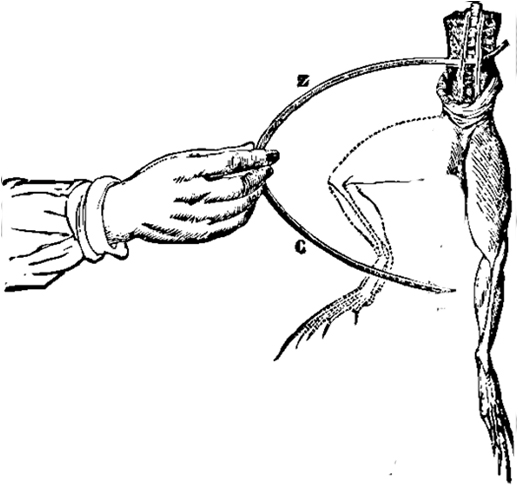 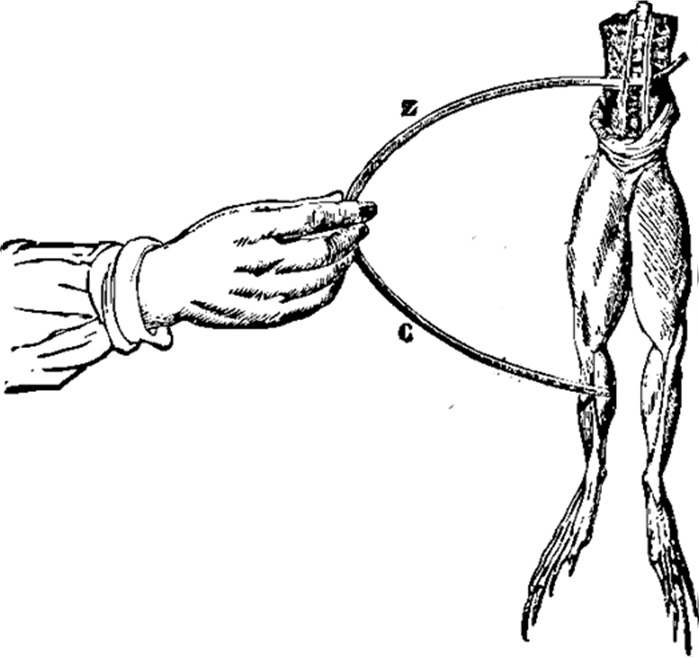 銅線
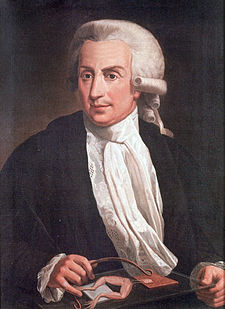 鉄線
[Speaker Notes: イタリアボローニャ大学　ルイージ・ガルヴァーニ（Luigi Galvani、1737年9月9日 - 1798年12月4日）イタリアのボローニャ出身の医師、物理学者。1771年、電気火花を当てると死んだカエルの筋肉が痙攣することを発見。これが生体電気研究の端緒となり、今日の神経系の電気パターンや信号の研究に繋がっている。
1780年11月、患者のためのスープの材料としてカエルの解剖をする際に切断用と固定用の2つのメスをカエルの足に差し入れるとこれが震えるのを発見。カエルの足の中に電気が起こるのを見つけた「ガルヴァーニの発見」は電気に関する発見の口火となった。ガルヴァーニは、1791年に De viribus electricitatis in motu musculari commentarius（筋肉の運動における電気の力について）を著し、上述の現象は生物の中に電気が蓄えられる動物電気によると推論をたてた。ガレノス以来、筋肉が動くのは神経が何らかの液体を運び、筋肉を膨張させるためだと考えられていた (balloonist theory)。ガルヴァーニの発見はこれを否定するもので、電気と筋収縮に関係があることを明らかにしたものである。ガルヴァーニは筋肉を収縮させる力を「動物電気 (animal electricity)」と名付けた。ガルヴァーニや同時代の科学者らは、神経によって運ばれる電気流体が筋肉の収縮を起こすと解釈した。この現象をアレッサンドロ・ボルタがガルヴァーニにちなんで galvanism（ガルヴァーニ電気）と名付けた。今ではこのような生物学的現象の研究は電気生理学と呼ばれている。]
電気生理学の基本用語と法則
矩形波電流が神経刺激に至適(ヘルムホルツ）
  閾値：神経を刺激して丁度筋収縮を起こすのに必要な矩形波刺激電流の強さを刺激の閾値と言う

興奮の性質を示す3つの基本的事実
　興奮の全か無の法則：活動電位はデジタル
　極性興奮の法則：興奮は刺激電極の陰極で生じ筋肉に伝わる
　興奮の両側伝導の法則

電気的陰性波の発見

神経・筋の表面と内部の電気的二重層(ベルンシュタイン)

マックスウェルの悪魔(細胞膜の選択的透過性の示唆)
→ホジキン・ハクスレーのナトリウムチャネル、カリウムチャネルの発見
デュ・ボア=レーマン
[Speaker Notes: エミール・ハインリヒ・デュ・ボア＝レーモン（Emil Heinrich du Bois-Reymond, 1818年11月7日 - 1896年12月26日）は19世紀のドイツの医師、生理学者。動物筋肉中での活動電位の研究を行い、電気生理学の基礎を築いた人物の一人。ベルリン大学生理学教室教授。人間が持つ自然認識の限界、簡単に言えば人間が持ちうる科学的な知識の限界について論じた。レーモンの立場は「我々は知らない、そして永遠に知ることはないだろう」（イグノラムス・イグノラビムス、Ignoramus et ignorabimus）]
日本の偉大な生理学者
①加藤元一(1890～1979)

興奮の不減衰伝導の証明：麻酔液中でも神経伝導速度は変わらず全か無の法則に従う

単一神経線維分離法：


②田崎一二(1910～2009) 
跳躍伝導の発見



③萩原生長(１９２２～１９８９)
カルシウムチャネルの発見:無脊椎動物の骨格筋
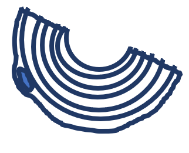 ランビエ絞輪
[Speaker Notes: 加藤 元一（かとう げんいち、1890年（明治23年）2月11日 - 1979年（昭和54年）5月1日）は日本の生理学者。
岡山県阿賀郡新見町（現・新見市）の生まれ。1916年（大正5年）京都帝国大学医科大学を卒業、同大学生理学教室に入り1918年12月新設された慶應義塾大学医学部の生理学教授に転任した。「麻酔時の神経興奮伝導」の研究に主力を注ぎ、1923年の第2回日本生理学会で「不減衰伝導学説」を発表した。この学説は国際的に高く評価され、1927年（昭和2年）帝国学士院賞を受賞した。その後世界で初めて単一神経線維の実験に成功し、今日の神経生理学の発展に寄与した。日本学士院会員。
田崎 一二（たさき いちじ、Tasaki Ichiji、1910年10月10日-2009年1月4日）は、日系アメリカ人の生理学者。専門は生物物理学、神経科学。1910年に福島県で生まれる。1938年に神経繊維における跳躍伝導の発見により、慶應大学から医学博士号を取得。1951年に渡米、アメリカ国籍を取得する。ミエリン鞘で絶縁された有髄神経のランヴィエの絞輪における活動電位の跳躍伝導の発見で知られる。
Susumu Hagiwara (Japanese: 萩原 生長; November 6, 1922 – April 1, 1989) was a Japanese-born American physician and neuroscientist.]
電気の発見
①ボルタの電堆(1794)
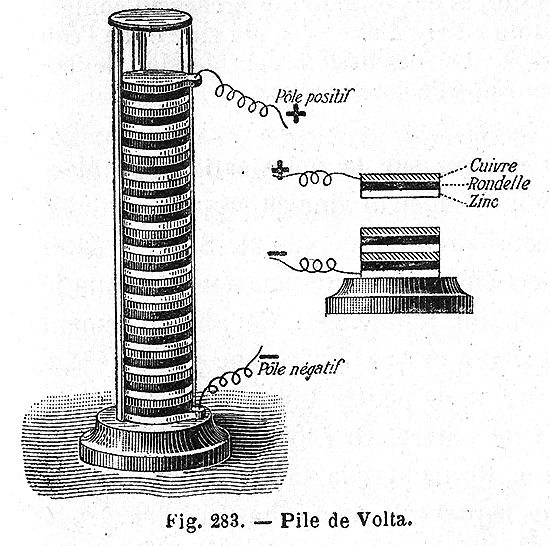 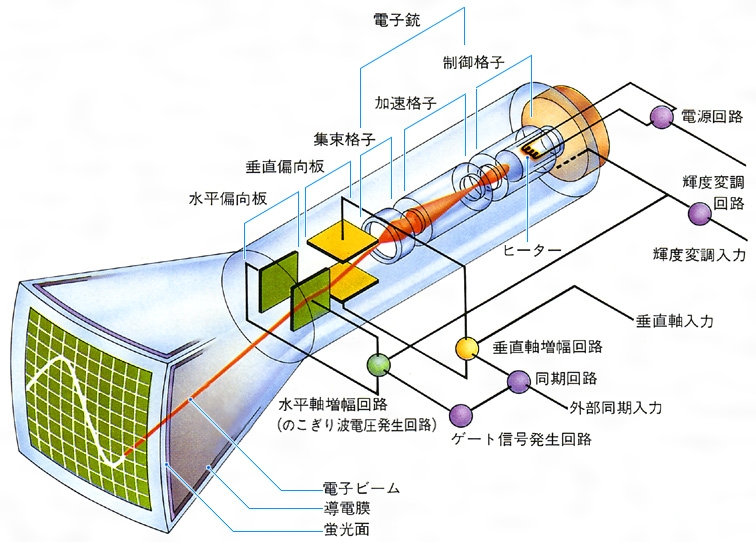 ②ファラデーの電磁誘導の発見(1831)
③マックスウェルの電磁方程式(1864)
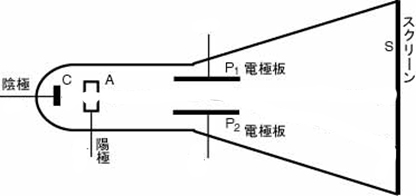 ー
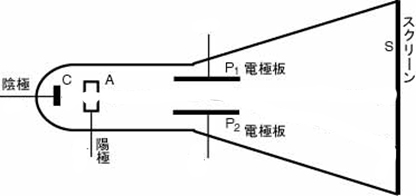 トムソンの電子の発見(1897)
→陰極線オシロスコープの開発(1920)
ー
＋
＋
[Speaker Notes: ギリシャのターレスは琥珀を擦って静電気を発生させた。琥珀をエレクトロンと言っていたので電気もelectronと呼ばれる。
オランダのライデン大で発明されたライデン瓶はガラスの内部と表面に金属を張り付けて蓄電する。
平賀源内が日本でエレキテルを初めて作った。
1752年ベンジャミンフランクリンが凧の実験で雷が電気であることを証明した。避雷針も発明。
1820年アンペールは電気を針金に流すと周りに磁力線ができることを発見した。右ねじの法則（電流の右回りに磁力線が発生する）。
アレッサンドロ・ジュゼッペ・アントニオ・アナスタージオ・ヴォルタ伯爵（Il Conte Alessandro Giuseppe Antonio Anastasio Volta、1745年2月18日 - 1827年3月5日）イタリアの自然哲学者（物理学者）。電池（ボルタ電池）を発明した。世界初の化学電池。亜鉛と銅の2種類の電極を使っていた。電解液には硫酸または塩化ナトリウムと水を混ぜた食塩水を使った。
マイケル・ファラデー（Michael Faraday, 1791年9月22日 - 1867年8月25日）イギリスの化学者・物理学者（あるいは当時の呼称では自然哲学者）で、電磁気学および電気化学に貢献。直流電流を流した電気伝導体の周囲の磁場を研究し、物理学における電磁場の基礎理論を確立。それを後にジェームズ・クラーク・マクスウェルが発展させた。同様に電磁誘導の法則、反磁性、電気分解の法則などを発見。電磁気を利用して回転する装置（電動機）を発明し、その後の電動機技術の基礎を築いた。それだけでなく電気を使ったテクノロジー全般が彼の業績から発展したものである。
ジェームズ・クラーク・マクスウェル（英:James Clerk Maxwell、1831年6月13日 - 1879年11月5日）イギリスの理論物理学者。マイケル・ファラデーによる電磁場理論をもとに、1864年にマクスウェルの方程式を導いて古典電磁気学を確立した。さらに電磁波の存在を理論的に予想しその伝播速度が光の速度と同じであること、および横波であることを示した。これらの業績から電磁気学の最も偉大な学者の一人とされる。また、土星の環や気体分子運動論・熱力学・統計力学などの研究でも知られている。1861年には、光の三原色それぞれのフィルターを着けて撮影した3枚の写真を重ねることで史上初めてカラー写真の撮影に成功した。マクスウェルの方程式は4つの連立偏微分方程式で表される。E は電場の強度、B は磁束密度、D は電束密度、H は磁場の強度を表す。ρ は電荷密度、j は電流密度を表す。記号「∇·」、「∇×」はそれぞれベクトル場の発散 (div) と回転 (rot) である。

サー・ジョゼフ・ジョン・トムソン（Sir Joseph John Thomson, 1856年12月18日-1940年8月30日）イギリスの物理学者。しばしばJ. J. トムソンと呼ばれる。電子の発見に貢献る。また安定同位体の発見者であり、質量分析器の発明者。1906年に気体の電気伝導に関する研究でノーベル物理学賞を受賞した。1897年、トムソンは陰極線の特性を調べる過程で、原子に電子という粒子が含まれていると結論づけた。トムソンは陰極線が電場によって曲がることを示した（磁場によって曲がることは既に広く知られていた）。電場と磁場によって陰極線が曲がる様子を比較することで、トムソンは陰極線を構成する粒子の比電荷を測定し、その粒子の質量が最も軽い原子である水素原子の1000分の1程度の軽さだと推定した。
ドイツのフェルディナント・ブラウンの開発した陰極線管（ブラウン管）を利用して、1920年頃にハーバート・ガッサー、ジョセフ・アーランガー達によってオシロスコープが開発された。]
神経機能モニタリングを駆使するには、神経ー筋支配・神経伝導路等の中枢～末梢神経解剖の知識が必要である
肘
腿
胴
肩
手首
尻
掌
足首
小指
薬指
中指
足指
示指
母指
頸
眉
眼瞼と眼球
ペンフィールドのホムンクルス
顔
神経網　｜　体幹筋
唇
発声
唾液分泌
顎
舌
咀嚼
尻
胴
頸
頭
上腕
嚥下
脚
肘
肩
手首
足
前腕
掌
足趾
性器
小指
中指
薬指
親指
示指
目
鼻
顔
唇
歯・歯肉および顎
舌
喉頭
脳神経（Ⅰ～Ⅻ）
Ⅰ嗅神経
Ⅱ視神経
Ⅲ動眼神経
Ⅳ滑車神経
Ⅴ三叉神経
Ⅵ外転神経
Ⅶ顔面神経
運動野
感覚野
Ⅷ内耳神経
Ⅸ舌咽神経
Ⅹ迷走神経
Ⅺ副神経
Ⅻ舌下神経
各種神経機能モニタリングの解説
①脳波
②運動誘発電位（MEP)：症例1
③体性感覚誘発電位（SEP）：　症例2
④顔面神経直接刺激法：症例3
⑤聴性脳幹反応（ABR）：　症例4
⑥下位脳神経モニタリング：　症例5
⑦視覚誘発電位（VEP）：　症例6
筋電図
脳波
【脳波】
脳の神経細胞の自発的電気活動を頭皮上の電極から記録したもの。
1929年ハンス・ベルガーが初めて報告。

脳波の発生源は、視床非特殊核のインパルスにより大脳皮質Ⅴ層にある大錐体細胞に生じるシナプス後電位（postsynaptic potential）であり、興奮性シナプス後電位と抑制性シナプス後電位の総和が脳波の主成分である。

脳波のリズムは視床で形成され、視床の抑制性介在ニューロンの反回抑制が興奮・抑制リズムを形成すると考えられている。
脳波電極の位置　
国際10-20法(21電極)
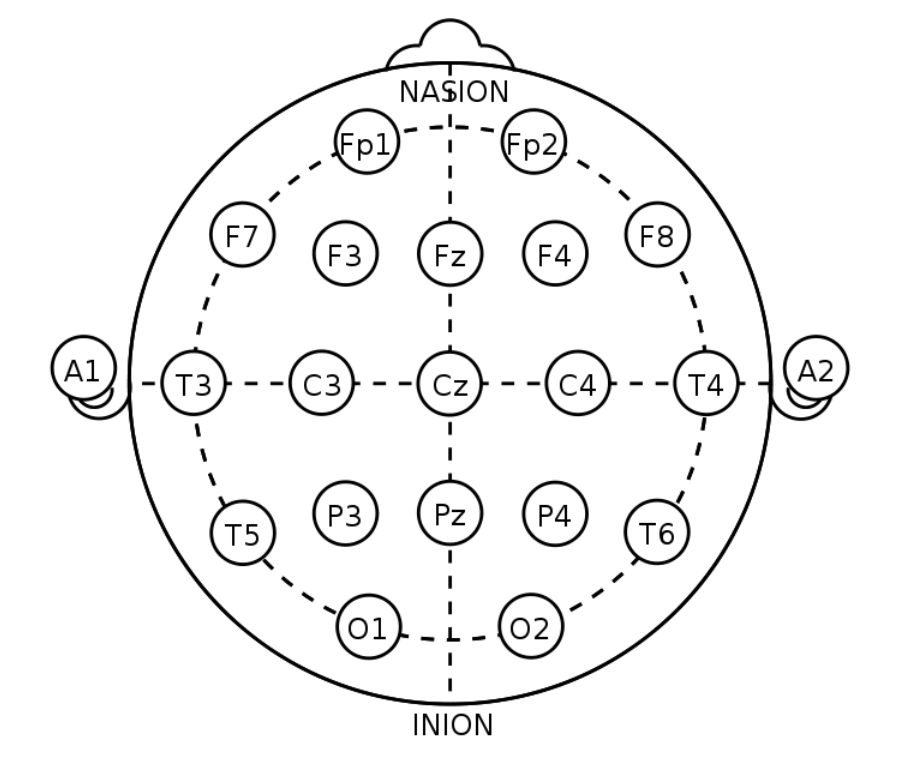 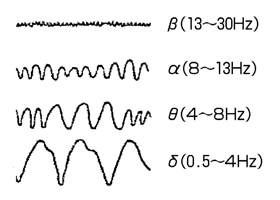 周波数別分類
てんかん脳波
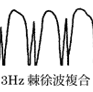 3Hz棘徐波複合
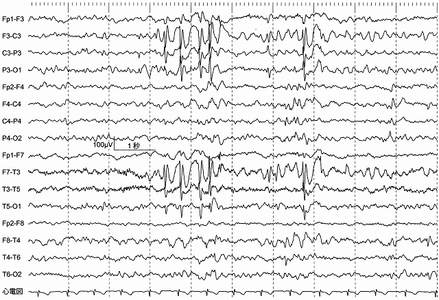 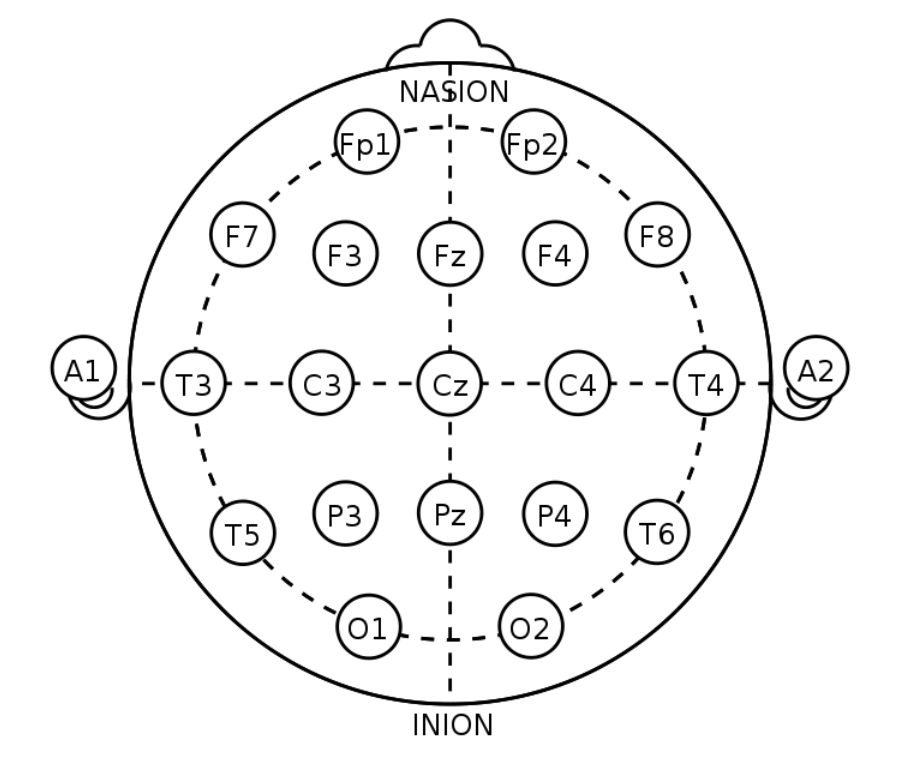 2Hzデルタ波
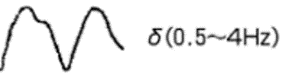 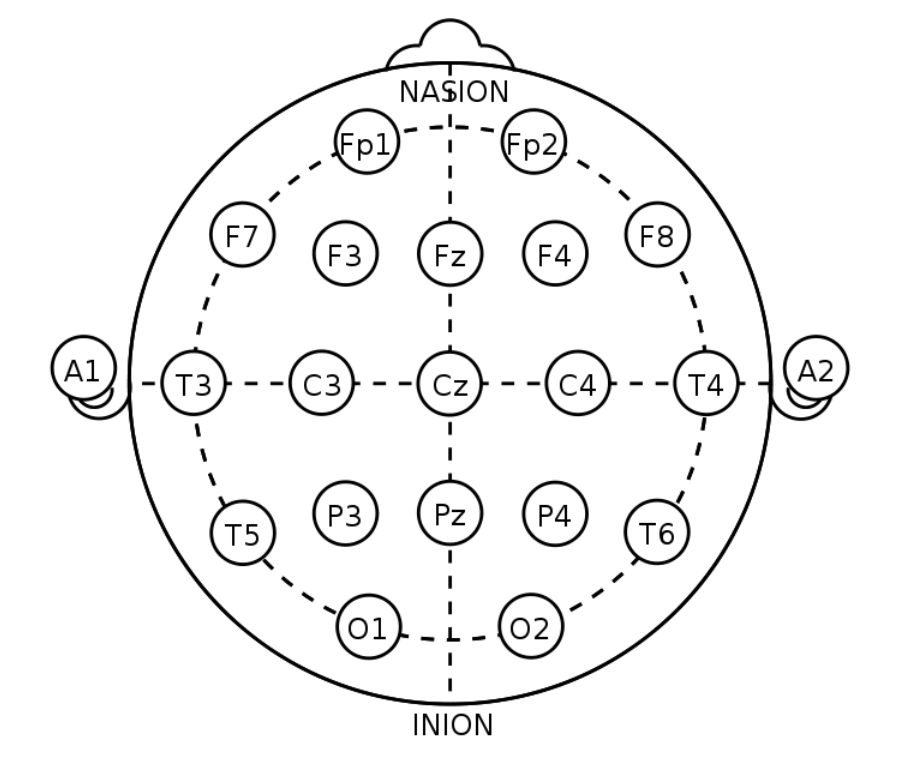 BISモニター、AEPとINVOS
術中麻酔深度をみるためのBIS(Bispectral Index)モニター(Covidien社製　0～100　40以下にする)は脳波を検知しているとされるが、アルゴリズムは未公開。

AEP(aepEX®）は聴覚誘発電位を見ており、脳幹の機能を捉えられる。

INVOSは前頭葉の酸素飽和度を検知する。
【MEP：運動誘発電位】
motor evoked potential

運動機能モニタリングで、穿通枝などの動脈性障害、白質、皮質脊髄路の障害などを敏感に反映する。

脳表を直接刺激して反応を見るもの、経頭蓋で定電流（もしくは定電圧）刺激により反応をみるものの2タイプある。
0.5msec
5連発高頻度(500Hz)
矩形波電気刺激
2msec
経頭蓋MEP（1）
刺激: (+)手術側頭頂部コークスクリュー電極　(-)反対側頭頂部コークスクリュー電極
記録電極: (-)骨格筋筋腹(+)腱
ボディアース
コークスクリュー電極
筋電図
CZの2cm後
正中線から7cm外側
CZ
８箇所以上で筋電図可
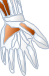 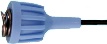 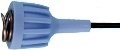 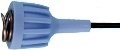 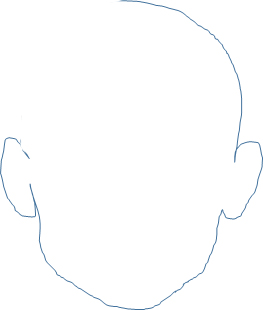 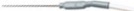 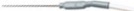 ＋アース1箇所
[Speaker Notes: 刺激電極: 手術側頭頂部(CZ(nasionとinionの中点)から後方へ2cm、外眼角と外耳道の中点の方向へ7cm外側の点(両側)に
コークスクリュー電極を設置する。(+)は手術側 (-)反対側 陽極刺激の方が直下の神経細胞の初節や軸索小丘を興奮させやすいので陰極刺激より弱い刺激強度でMEPを誘発させることができる。
記録電極: belly-tendon法　骨格筋腹は(-) 腱は(+)針電極
ボディアース(NSC電極)
刺激条件　5連発高頻度(500Hz)矩形波電気刺激　持続時間0.2msec、間隔2msecのtrainパルス
刺激強度　刺激閾値+ 20%(最大300mAまたは300V)
分析時間　70~100msec
フィルタ　200~2000Hz]
経頭蓋MEP（2）
肘
腿
胴
肩
手首
尻
掌
足首
小指
薬指
中指
足指
示指
母指
運動野（ベッツ細胞）　→（皮質脊髄路）→　脊髄前核細胞　→　末梢運動神経　→　骨格筋
頸
眉
眼瞼と眼球
顔
神経網　｜　体幹筋
ペンフィールドのホムンクルス
唇
発声
唾液分泌
顎
舌
咀嚼
尻
胴
頸
頭
上腕
嚥下
脚
肘
肩
手首
足
前腕
掌
足趾
性器
小指
中指
薬指
親指
示指
目
鼻
顔
唇
歯・歯肉および顎
舌
喉頭
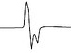 アース
N25
100 μV
運動野
感覚野
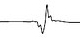 50msec
N40
[Speaker Notes: 錐体路を構成する線維のうち運動野ベッツ細胞からの線維は5％程度で後は前運動野や補足運動野、頭頂葉からの線維を含む。
運動野第Ⅴ層の錐体細胞は大きくベッツ細胞と呼ばれる。]
【SEP：知覚誘発電位】
sensory evoked potential
≧100回加算
感覚系のモニタリングとともに、MEPより少し範囲の広い障害を検知するのに適している。
脳幹全体の機能、静脈系の異常の有無など。

Phase reversal 法：正中神経刺激で、感覚野でN20、運動野でP20が観察されることを利用し、中心溝の同定を行う。手術中に、運動野の位置が正確にわかる。
体性感覚誘発電位（SEP）
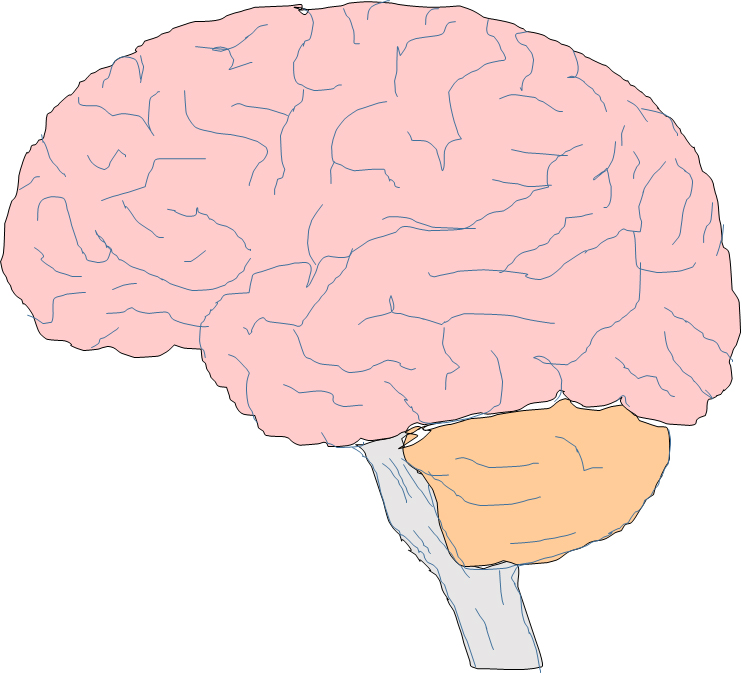 疼痛　→　末梢神経　(1次ニューロン）→　脊髄後角細胞　（2次ニューロン）　→（外側脊髄視床路）→　視床後外側腹側核（3次ニューロン）　→（視床皮質路）→　感覚野
神経網　｜　体幹筋
中心溝
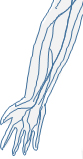 運動野
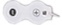 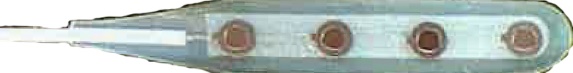 アース
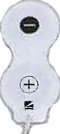 5 μV
40msec
P20
N20
チャンネル1と2の間にPhase reversalがあれば、中心溝と同定される
[Speaker Notes: 刺激電極　手術と反対側の正中神経（手関節の正中）　+は末梢　–は中枢側に2連電極(NSC電極;日本光電神経刺激用ディスポーザブル電極)を設置。
記録電極　(-)Shagassの点(頭頂と外耳孔を結ぶ線上で、頭頂から7cm外側、2cm後方の点)
(+)耳朶or乳様突起
アース：記録電極と刺激電極の間
刺激条件　刺激強度　10~20mA、刺激幅0.2msec、刺激頻度　4~5Hz
加算回数 100~1000回
分析時間　70~100msec
フィルタ　20~2000Hz]
皮質MEP（direct MEP）
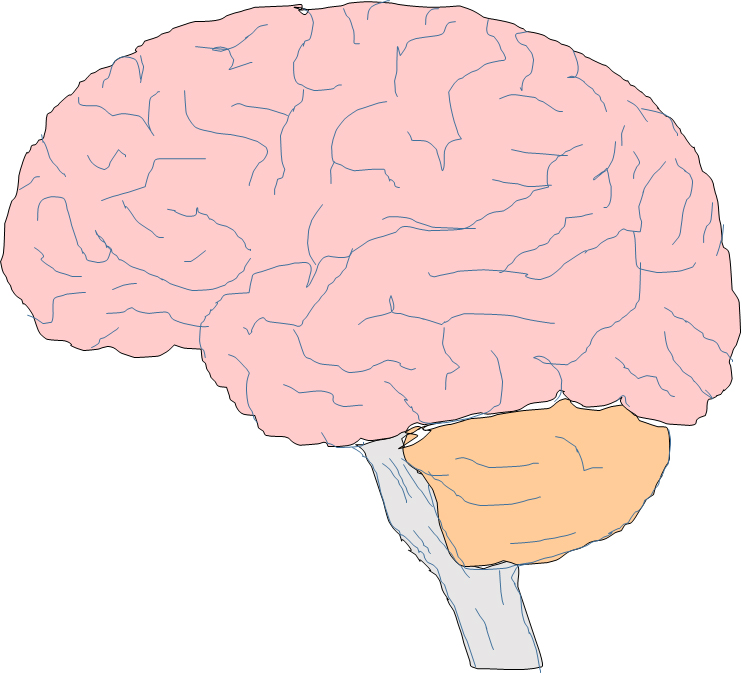 SEPで運動野同定後、引き続き脳表電極を使用して、直接運動野を刺激して運動機能をモニターする
神経網　｜　体幹筋
神経網　｜　体幹筋
運動野
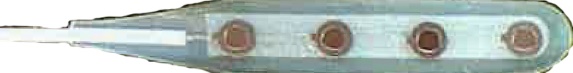 アース
100 μV
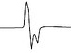 50msec
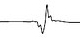 運動野周辺の手術の際の術中モニタリング　まとめ
経頭蓋MEPは、開頭前から閉頭まで安定性のある持続的な運動機能モニタリングが可能

SEP　Phase reversal法で、中心溝の同定が可能

中心溝同定後、引き続きdirect MEPで運動機能モニタリングを行う
【ABR：聴性脳幹反応】
auditory brainstem response

主に後頭蓋窩の手術に際して、聴神経（蝸牛神経）のモニタリングとして、また脳幹の障害を検知するために使用する。

≧ 500回加算

音刺激10ms以内に7個の陰性波（Ⅰ～Ⅶ波）が出現する。非刺激側ではⅠ波は記録されない。

7成分のうち、Ⅰ、Ⅲ、Ⅴ波が安定して記録され、それぞれの発生源は聴神経、上オリーブ核（橋）、下丘（中脳）とされている。
聴性脳幹反応（ABR)
刺激：イアホン
記録電極: (+)CZ (-)両側乳様突起or耳介前部
アース：前頭部
60 dB
100 dB
SOUND
SOUND
Ⅰ嗅神経
ABR
Ⅱ視神経
聴覚野
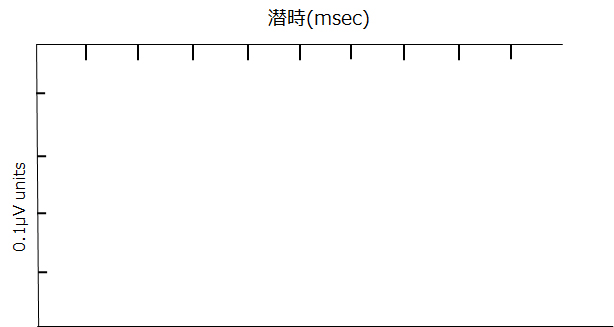 Ⅰ波-Ⅴ波潜時の延長が聴神経～脳幹障害の指標となる
Ⅲ動眼神経
内側膝状体
Ⅳ滑車神経
5
1
Ⅴ三叉神経
Ⅴ　下丘
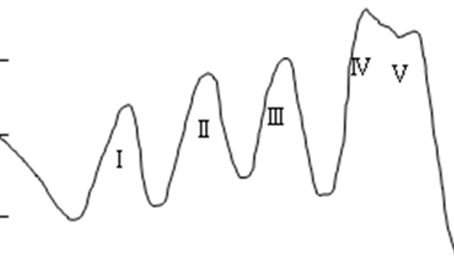 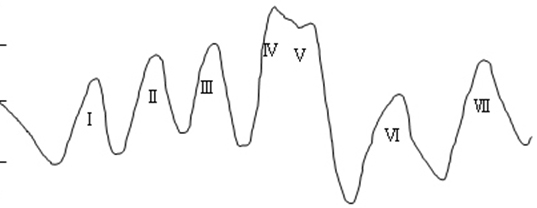 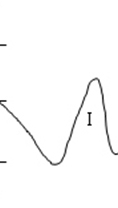 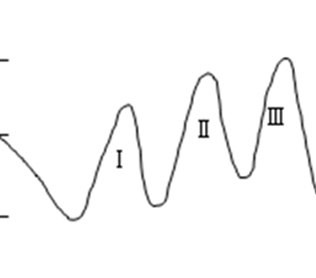 Ⅵ外転神経
Ⅶ顔面神経
Ⅳ　外側毛帯
Ⅷ内耳神経
Ⅸ舌咽神経
Ⅹ迷走神経
SOUND
Ⅺ副神経
Ⅻ舌下神経
Ⅲ　上オリーブ核
Ⅰ　聴神経
[Speaker Notes: 刺激：イアホン型刺激装置、17Hz、刺激幅:0.1~0.2 msec、100~135dBクリック音、反対側から-40dBのホワイトノイズ　
分析時間10~20msec
500~1000回加算
フィルタ　100~2000Hz]
【VEP：視覚誘発電位】
visual evoked potential

視覚光刺激により後頭極より導出する反応を検知する。
100回加算
光刺激を繰り返すと100ms近辺になだらかな山状の波が出現する。
この推移をみることにより、視神経、網膜から後頭極に至る視覚路への侵襲を検知できる。
絶対値よりも手術操作と時系列での電位の変化をみることが重要となる。
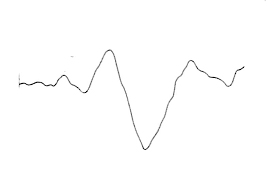 1 μV
150msec
100msec
100msec近辺のN波に注目し、その前後のP波との振幅を基準とする
視覚誘発電位（VEP)
刺激：両目　LED光刺激装置
記録電極 (+)両側乳様突起or耳介前部     (-)Inionから4cm上方、4cm外側の点
アース：前頭部
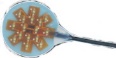 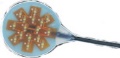 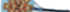 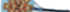 Ⅰ嗅神経
VEP
Ⅱ視神経
Ⅲ動眼神経
Ⅳ滑車神経
Ⅴ三叉神経
Ⅵ外転神経
Ⅶ顔面神経
1 μV
Ⅷ内耳神経
Ⅸ舌咽神経
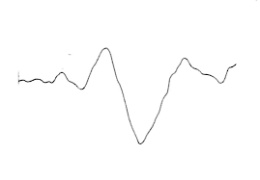 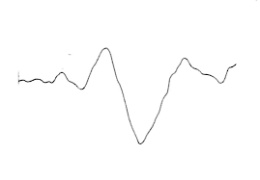 Ⅹ迷走神経
150msec
Ⅺ副神経
Ⅻ舌下神経
[Speaker Notes: 刺激：LED光刺激装置、500~20000ルクス(2万ルクスから開始し振幅が低下しない照度まで下げる)、1Hz、刺激時間20msec　
分析時間100msec
100回加算
フィルタ　100~2000Hz]
視覚誘発電位（VEP)
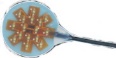 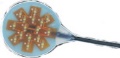 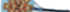 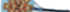 Ⅰ嗅神経
VEP
Ⅱ視神経
Ⅲ動眼神経
Ⅳ滑車神経
✖
Ⅴ三叉神経
Ⅵ外転神経
Ⅶ顔面神経
1 μV
Ⅷ内耳神経
Ⅸ舌咽神経
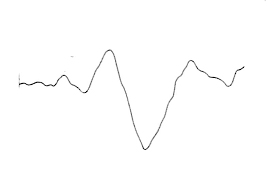 Ⅹ迷走神経
150msec
右後頭部の波形は消失
Ⅺ副神経
Ⅻ舌下神経
【顔面神経直接刺激EMG】
手術中に顔面神経に対して誘発筋電図(Electromyogram EMG)を行い、顔面神経の部位の同定と手術操作による障害を検知する方法

聴神経鞘腫や錐体骨部髄膜腫など、内耳道周囲の手術の際有用である

顔面神経の対象筋(眼輪筋、口輪筋)に針電極を留置し、顔面神経の走行に沿ってスポット刺激、もしくは神経基部に持続刺激電極をおき、顔面神経機能をモニタリングする
顔面神経直接刺激EMG
刺激：(-)プローブ型神経刺激装置 (+)頭頂部
記録電極 (-)表情筋　(+)頭部皮下
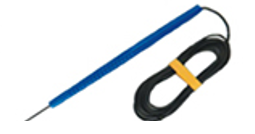 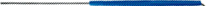 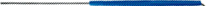 Ⅰ嗅神経
直接刺激法
Ⅱ視神経
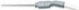 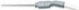 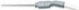 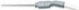 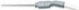 Ⅲ動眼神経
Ⅳ滑車神経
Ⅴ三叉神経
Ⅵ外転神経
Ⅶ顔面神経
Ⅷ内耳神経
Ⅸ舌咽神経
Ⅹ迷走神経
ボディアース
アース
Ⅺ副神経
Ⅻ舌下神経
[Speaker Notes: 刺激強度　0.1~0.3mA、刺激頻度1~3Hz、刺激幅0.2msec
分析時間 20msec
フィルタ200~2000Hz]
【下位脳神経モニタリング】
下位脳神経(舌下神経、三叉神経筋肉枝なども可能)の対象筋に筋電図モニターを装着し、走行に沿ってスポット刺激、また神経基部に持続刺激電極をおくことにより神経機能を手術中にモニタリングできる

頚静脈孔腫瘍や斜台～錐体骨部髄膜腫などの手術の際、下位脳神経障害を避けるため行う
迷走神経直接刺激EMG
刺激：(-)プローブ型神経刺激装置 (+)前頭部
記録電極： (-)記録電極付き気管内挿管チューブ
Ⅰ嗅神経
Ⅱ視神経
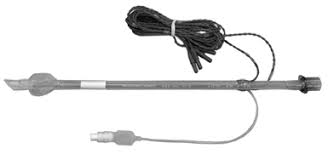 Ⅲ動眼神経
Ⅳ滑車神経
Ⅴ三叉神経
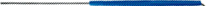 Ⅵ外転神経
Ⅶ顔面神経
Ⅷ内耳神経
Ⅸ舌咽神経
Ⅹ迷走神経
Ⅺ副神経
Ⅻ舌下神経
直接刺激法
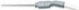 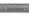 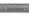 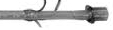 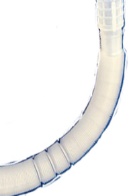 アース
ボディアース
[Speaker Notes: 刺激強度　0.1~0.3mA、刺激頻度1~3Hz、刺激幅0.2msec
分析時間 20msec
フィルタ200~2000Hz]
刺激：(-)プローブ型神経刺激装置 (+)前頭部
舌咽神経直接刺激EMG
記録電極： (-)上咽頭収縮筋
Ⅰ嗅神経
Ⅱ視神経
Ⅲ動眼神経
Ⅳ滑車神経
Ⅴ三叉神経
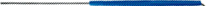 Ⅵ外転神経
Ⅶ顔面神経
Ⅷ内耳神経
Ⅸ舌咽神経
Ⅹ迷走神経
Ⅺ副神経
Ⅻ舌下神経
直接刺激法
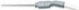 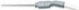 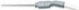 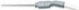 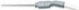 ボディアース
アース
[Speaker Notes: 刺激強度　0.1~0.3mA、刺激頻度1~3Hz、刺激幅0.2msec
分析時間 20msec
フィルタ200~2000Hz]
【経頭蓋MEPを利用した開頭クリッピング術】
症例1
43歳男性
主訴：頭痛・意識混濁
現病歴：2015年10月30日起床時より頭痛あり。出社しバファリン内服するが改善せず。動作緩慢受け答え不良となり職場の人に連れられ外来受診。
頭部CTでびまん性SAHと左側頭葉内出血があり、CTAで左内頸動脈-後交通動脈分岐部動脈瘤と診断し、同日開頭クリッピング術を行った
[Speaker Notes: KikuchiIsaoID15154929]
頭部CT（来院時）
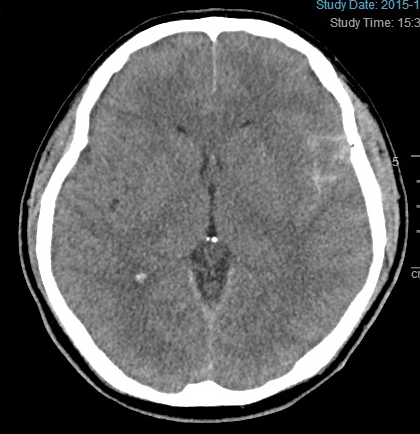 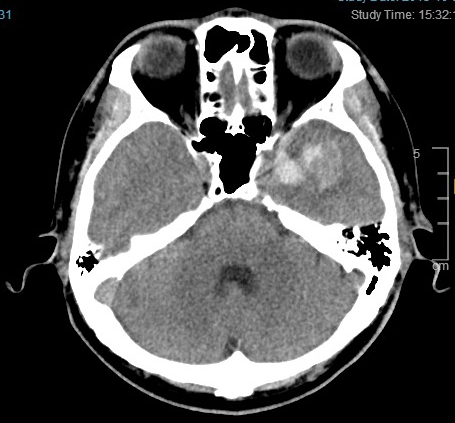 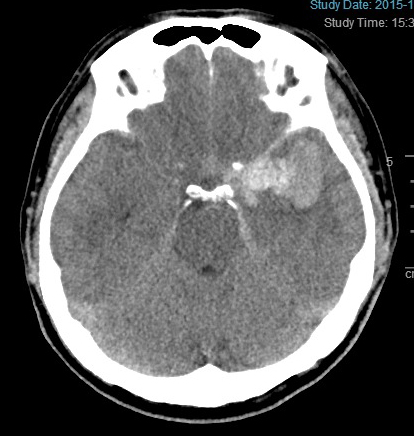 左側頭葉脳内出血を伴う
くも膜下出血
頭部CTA（手術前）
左内頚動脈ー後交通動脈瘤
[Speaker Notes: KikuchiIsao]
モニタリング方法：経頭蓋MEP
刺激電極: 両側CZ2cm後方7cm外側点にコークスクリュー電極を設置

記録電極: 骨格筋腹は(-) 腱は(+)とし
4骨格筋に針電極を各2個ずつ設置

ボディアース(NSC電極): 右大腿表面

刺激条件：5連発 (500Hz)矩形波のtrainパルス　持続時間0.2msec、間隔2msec
刺激強度：200V
分析時間：100msec
フィルタ：200~2000Hz
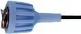 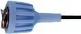 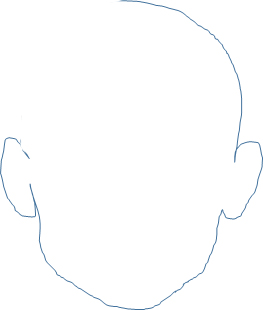 [Speaker Notes: KikuchiIsao]
手術ビデオ供覧：開頭脳動脈瘤頸部クリッピング術（左内頸動脈-後交通動脈分岐部動脈瘤）
ビデオ
[Speaker Notes: KikuchiIsao]
右短母指屈筋
右上腕二頭筋
右短母趾屈筋
右大腿四頭筋
クリップを掛け直し、元の波形に戻る
クリッピング後上肢振幅は1/4、下肢波形は消失
N40
N25
[Speaker Notes: KikuchiIsao]
手術前　頭部CTA
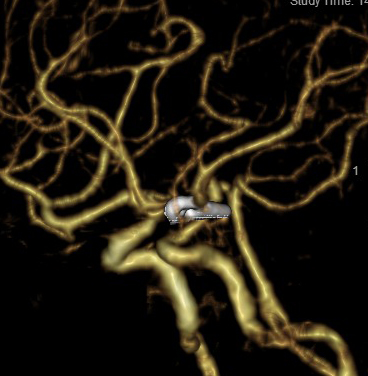 手術後　頭部CTA
[Speaker Notes: KikuchiIsao]
【SEP+皮質MEPを使用した開頭腫瘍摘出術 】
症例2
72歳女性
主訴：右下肢麻痺・右下肢感覚鈍麻
現病歴：2019年5月13日高血圧と右片麻痺を主訴とし、内科外来受診し、頭部CTで左頭頂部髄膜腫37mmを指摘され脳外外来に紹介された。
脳MRIで脳浮腫著明であり、１週間前に腫瘍塞栓術を行い、ナビゲーション下に開頭腫瘍摘出術を行った。
[Speaker Notes: Kodama Shigeko ID90015992]
手術前造影T1WI
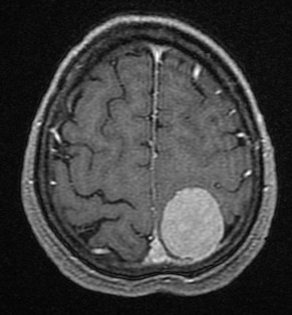 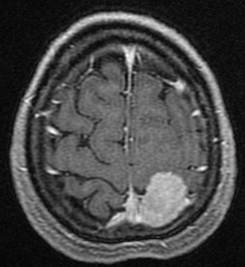 左頭頂葉傍矢状部髄膜腫
[Speaker Notes: Kodama Shigeko]
モニタリング方法：頭皮SEP、経頭蓋MEP、皮質SEP、皮質MEP
刺激電極: 左正中神経に2連電極、両側CZ2cm後方7cm外側点にコークスクリュー電極を設置

記録電極: 右CZに針電極1本設置。
4骨格筋に針電極を各2個ずつ設置

ボディアース: 右肩

刺激条件(MEP)：
5連発 (500Hz)矩形波のtrainパルス
持続時間0.2msec、間隔2msec
刺激強度：tcMEPは120mA、dMEPは15mA
分析時間：100msec
フィルタ：200~2000Hz

刺激条件(SEP)：
刺激強度　15mA、刺激幅0.2msec、刺激頻度　5Hz
加算回数：100回
分析時間：100msec
フィルタ：20~2000Hz
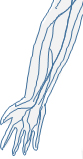 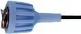 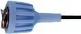 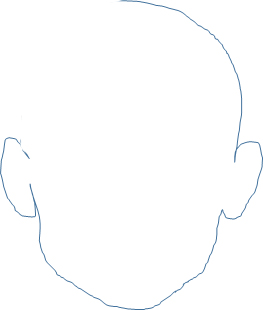 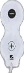 [Speaker Notes: Kodama Shigeko]
手術ビデオ供覧：開頭腫瘍摘出術（左頭頂部傍矢状部髄膜腫）
ビデオ
[Speaker Notes: Kodama Shigeko]
SEP phase reversal
P20
X1とX2の間で位相の変化があり、中心溝が同定された
N20
[Speaker Notes: Kodama Shigeko]
経頭蓋MEP
頭皮SEP
右腕橈骨筋
右短母趾外転筋
右大腿四頭筋
右母指外転筋
N20
皮質MEP
右母指外転筋
皮質SEP
右大腿四頭筋
右短母趾外転筋
右腕橈骨筋
P20
Phase Reversal
N20
N25
N40
[Speaker Notes: Kodama Shigeko 

BR brachioradialis C5-6
APB adductor pollicis brevis 短母指外転筋
Add adductor femoris 大腿内転筋L2-4
FDB flexor digitorum brevis短指屈筋L5-S1]
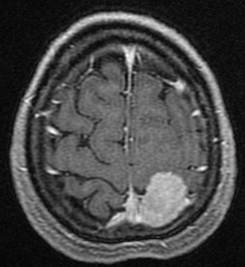 手術前造影T1WI
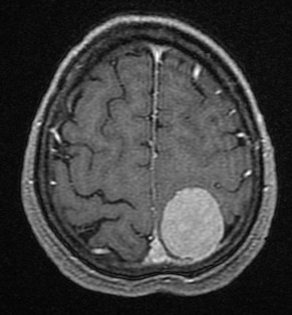 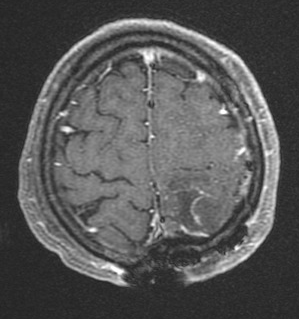 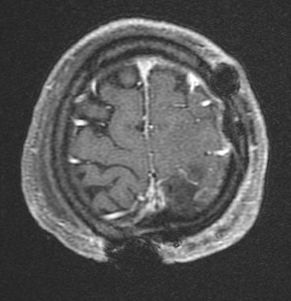 手術後造影T1WI
[Speaker Notes: Kodama Shigeko]
【顔面神経直接刺激＋経頭蓋MEP】
症例3
76歳男性
主訴：右顔面麻痺・嚥下障害・歩行障害
現病歴：72歳より右難聴・歩行時ふらつきあり。右顔面麻痺・嚥下障害・歩行障害があり、他院MRIで右聴神経鞘腫の診断で紹介される。MRIで右内耳道より脳幹に進展した30mmの腫瘍を認める。
開頭腫瘍摘出術を行った。
[Speaker Notes: YokoyamaYukikazu ID90015992]
手術前造影T1WI
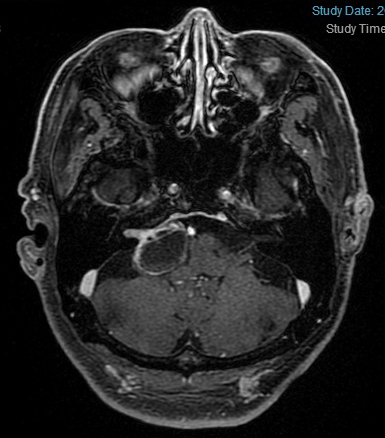 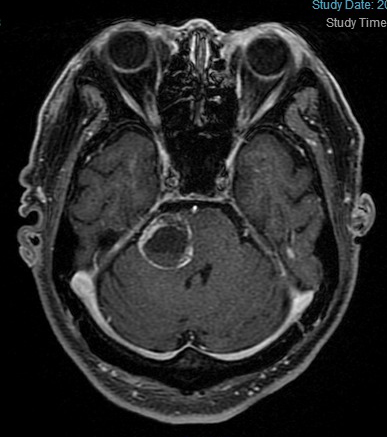 右聴神経鞘腫
[Speaker Notes: YokoyamaYukikazu]
モニタリング方法：顔面神経直接刺激、経頭蓋MEP
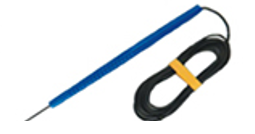 刺激: 
両側CZ2cm後方7cm外側点に
コークスクリュー電極、
プローブ型神経刺激装置 


記録電極: 
対側4骨格筋、同側眼輪筋・口輪筋に針電極を各2個ずつ設置
ボディアース: 右大腿表面


刺激条件(MEP)：
5連発 (500Hz)矩形波のtrainパルス
持続時間0.2msec、間隔2msec
刺激強度：tcMEPは120mA、dMEPは15mA
分析時間：100msec
フィルタ：200~2000Hz


刺激条件(顔面神経直接刺激)：
刺激強度　0.1~0.3mA、刺激頻度1Hz、刺激幅0.2msec
分析時間 20msec
フィルタ200~2000Hz
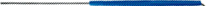 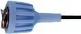 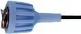 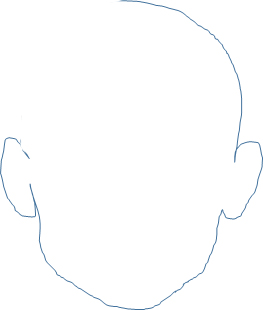 [Speaker Notes: YokoyamaYukikazu]
手術ビデオ供覧：開頭腫瘍摘出術（右聴神経鞘腫）
ビデオ
[Speaker Notes: Kodama Shigeko]
P25
右口輪筋
左腕橈骨筋
右眼輪筋
左大腿四頭筋
N30
左短母趾屈筋
左短母指屈筋
P50
P35
[Speaker Notes: YokoyamaYukikazu]
P20
左腕橈骨筋
右口輪筋
左大腿四頭筋
右眼輪筋
刺激強度　0.1~0.3mA、刺激頻度1~3Hz、刺激幅0.2msec
分析時間 20msec
フィルタ200~2000Hz
N30
左短母趾屈筋
左短母指屈筋
P50
P25
[Speaker Notes: YokoyamaYukikazu
BB brachioradialis 腕橈骨筋　C5,6
QF quadriceps femoris 大腿四頭筋　L2~4
FDB flexor digitorum brevis 短母趾屈筋　L5,S1
OC orbicularis oculi 口輪筋　Ⅶ
OR orbicularis oris 眼輪筋　Ⅶ
APB abductor pollicis brevis 短母指外転筋　C7,8,Th1　正中神経]
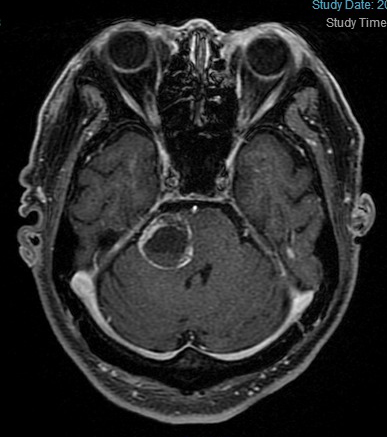 手術前造影T1WI
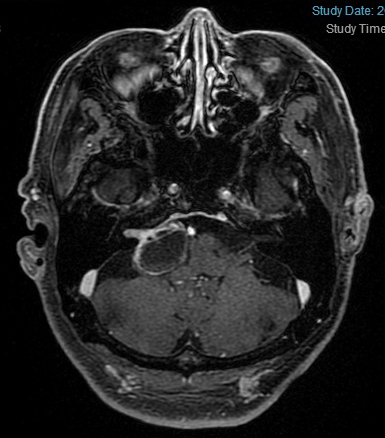 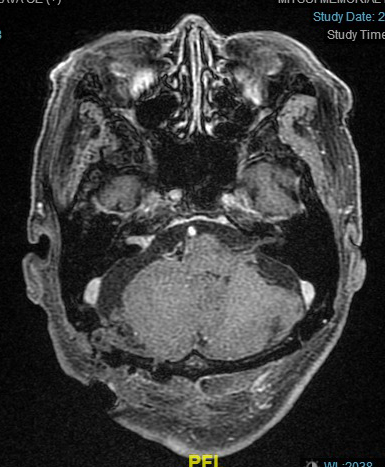 手術後造影T1WI
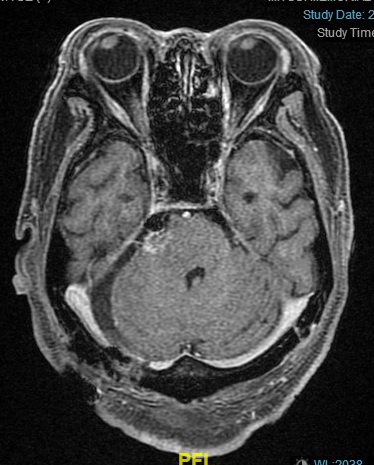 [Speaker Notes: YokoyamaYukikazu]
【ABR+経頭蓋MEP】
症例4
74歳女性
主訴：めまい
現病歴：めまいを主訴として他院でMRIを行い、左小脳橋角部髄膜腫を指摘され、増大傾向があり開頭腫瘍摘出術を行った。
[Speaker Notes: Kitajima Taeko]
手術前造影T1WI
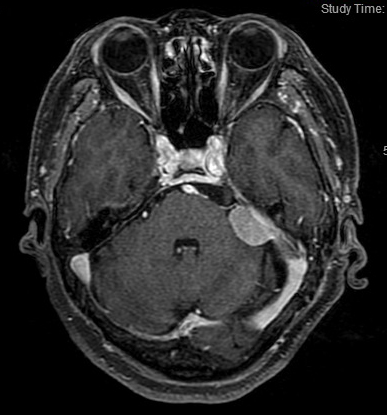 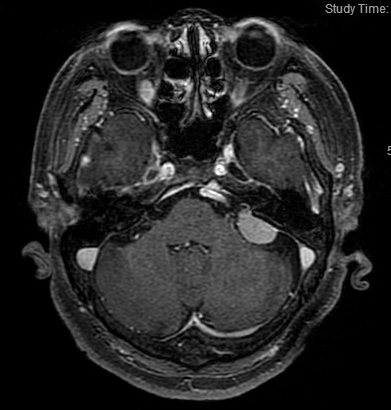 左錐体骨髄膜腫
[Speaker Notes: Kitajima Taeko]
モニタリング方法：ABR、経頭蓋MEP
刺激: 
両側CZ2cm後方7cm下方に
コークスクリュー電極
両耳にイアホン型刺激装置



記録電極: 
対側　4骨格筋に針電極を各2個ずつ、
CZ 、耳介前部に各1個ずつ針電極を設置 
アース：前頭部、右大腿部


刺激条件(MEP)：
5連発(500Hz)矩形波のtrainパルス
持続時間0.2msec、間隔2msec
刺激強度：tcMEPは120mA、dMEPは15mA
分析時間：100msec
フィルタ：200~2000Hz


刺激条件(ABR)：
17Hz、刺激幅:0.1~0.2 msec、左100dBクリック音、右60dBのホワイトノイズ　
分析時間10msec
500回加算
フィルタ　100~2000Hz
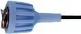 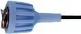 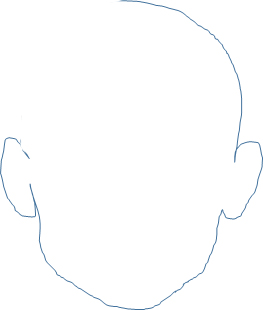 [Speaker Notes: Kitajima Taeko]
執刀前Ⅰ波-Ⅴ波 =4.24 ms
最終Ⅰ波-Ⅴ波 =4.01 ms
[Speaker Notes: Kitajima Taeko]
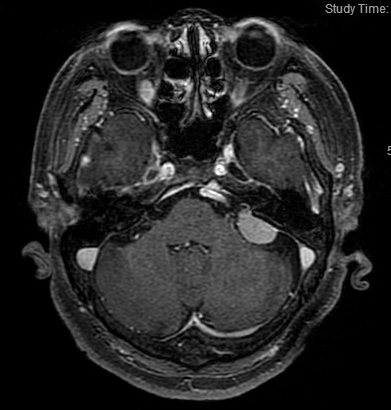 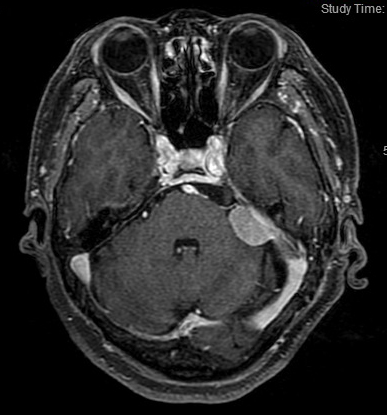 手術前造影T1WI
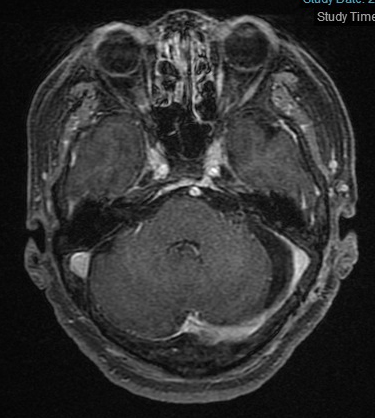 手術後造影T1WI
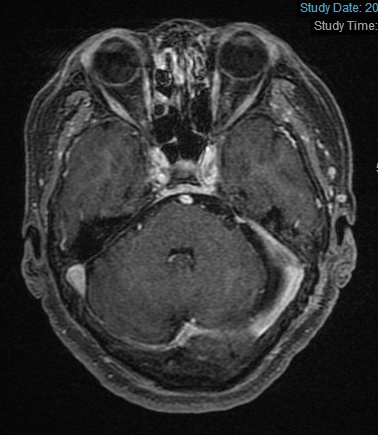 [Speaker Notes: Kitajima Taeko]
【下位脳神経モニタリングを使用した開頭腫瘍摘出術】
症例5
60歳女性
主訴：左難聴・左顔面けいれん
現病歴：2年前より左耳漏で耳鼻科通院。数年前から左聴力低下、数ヶ月前から左顔面痙攣あり、近医MRIで左小脳橋角部腫瘍を認めた。
左錐体骨部髄膜腫の診断で、開頭腫瘍摘出術を行った。
[Speaker Notes: Kumon Sachiko]
手術前造影T1WI
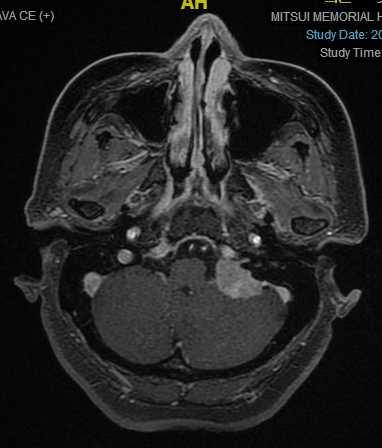 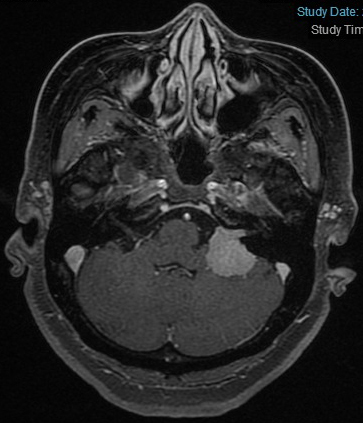 左頚静脈孔部髄膜腫
[Speaker Notes: Kumon Sachiko]
モニタリング方法：迷走神経・舌咽神経・顔面神経直接刺激EMG
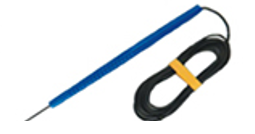 刺激: プローベ型神経刺激装置


記録電極:
記録電極付き気管内挿管チューブ、
上咽頭収縮筋、眼輪筋・口輪筋に
2本ずつ針電極
アース：左肩部


刺激条件：
刺激強度　0.1~0.3mA
刺激頻度1Hz、刺激幅0.2msec
分析時間 20msec
フィルタ200~2000Hz
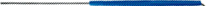 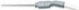 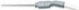 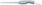 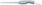 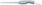 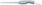 [Speaker Notes: Kumon Sachiko]
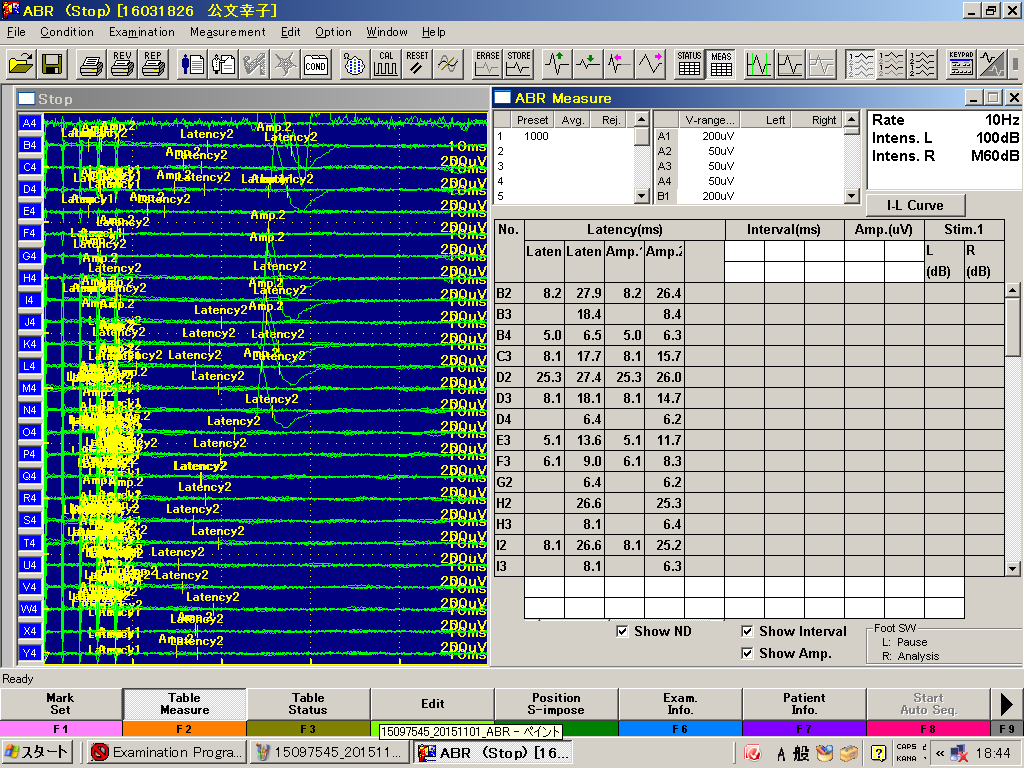 迷走神経刺激
N27
[Speaker Notes: Kumon Sachiko]
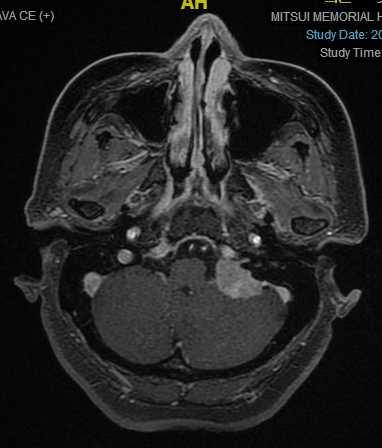 手術前造影T1WI
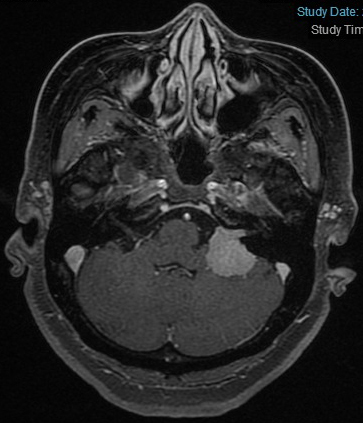 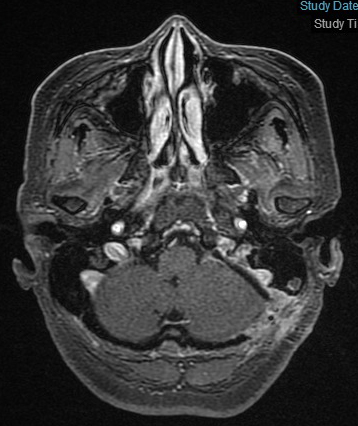 手術後造影T1WI
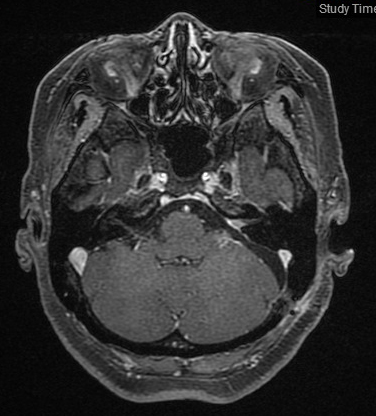 [Speaker Notes: Kumon Sachiko]
【VEPを使用した開頭腫瘍摘出術】
症例6
53歳女性
主訴：頭痛・視力障害
現病歴：2～3ヶ月前から締め付けられるような頭痛あり。視力障害が進行し、脳MRIで右蝶形骨縁の巨大な髄膜腫を認め、開頭腫瘍摘出術を行った。
左外傷性白内障で指数弁であり、右内側下1/4盲があり、視神経温存が必須であった。
[Speaker Notes: Tuji Masumi]
手術前造影T1WI
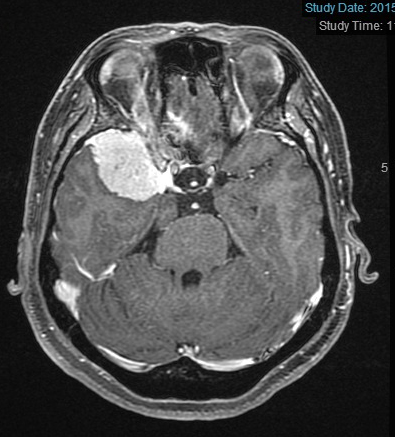 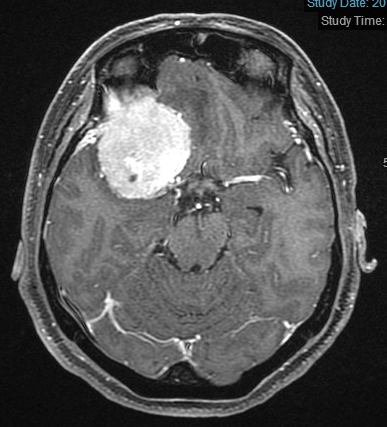 右蝶形骨縁髄膜腫
[Speaker Notes: Tuji Masumi]
モニタリング方法：VEP
刺激:
両目　LED光刺激装置

記録電極:
(+極)両側乳様突起or耳介前部
(－極)Inionから4cm上方、4cm外側の点
アース：前頭部

刺激条件：
500~20000ルクス(2万ルクスから開始し振幅が低下しない照度まで下げる)、1Hz
刺激時間20msec　
分析時間100msec
100回加算
フィルタ　100~2000Hz
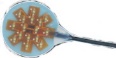 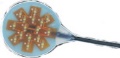 [Speaker Notes: Kumon Sachiko]
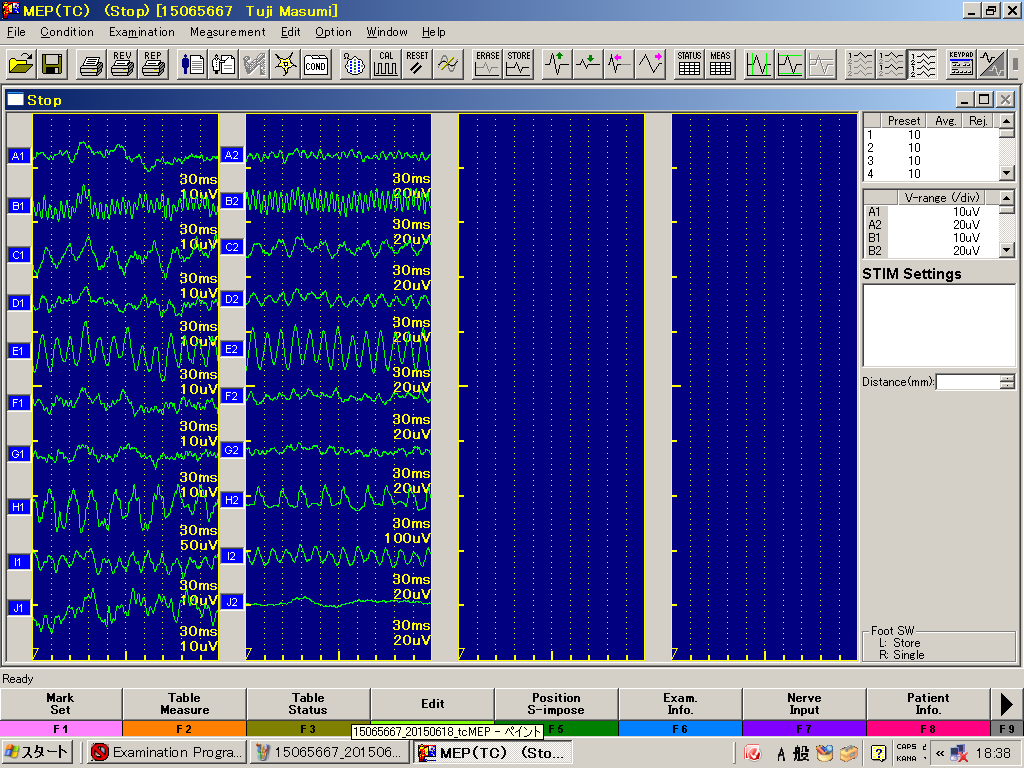 VEP
N80
右
左
[Speaker Notes: Tuji Masumi]
手術前造影T1WI
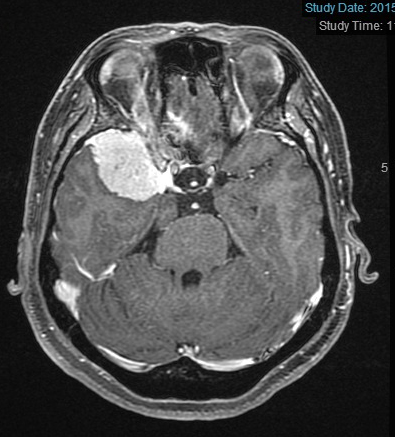 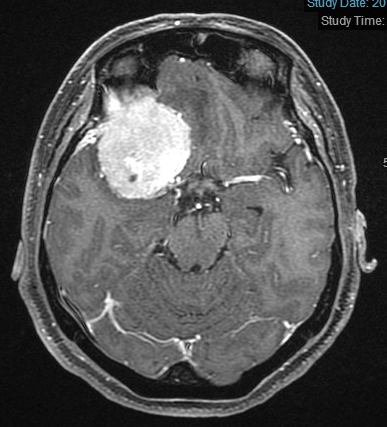 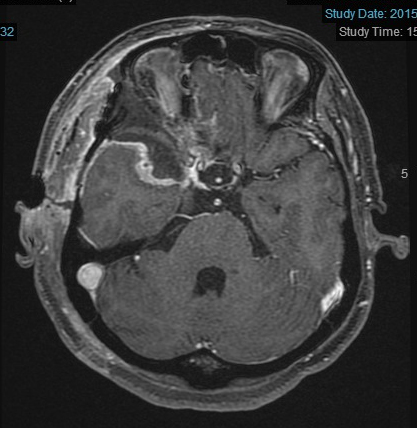 手術後造影T1WI
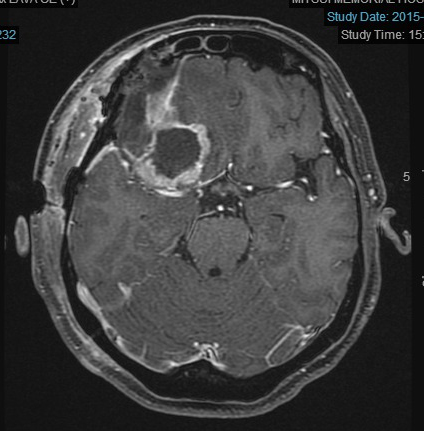 [Speaker Notes: Tuji Masumi]
【術中神経機能モニタリング装置】
日本光電
　MEB-9204
Neuropack M1
日本光電
　Neuropack X１
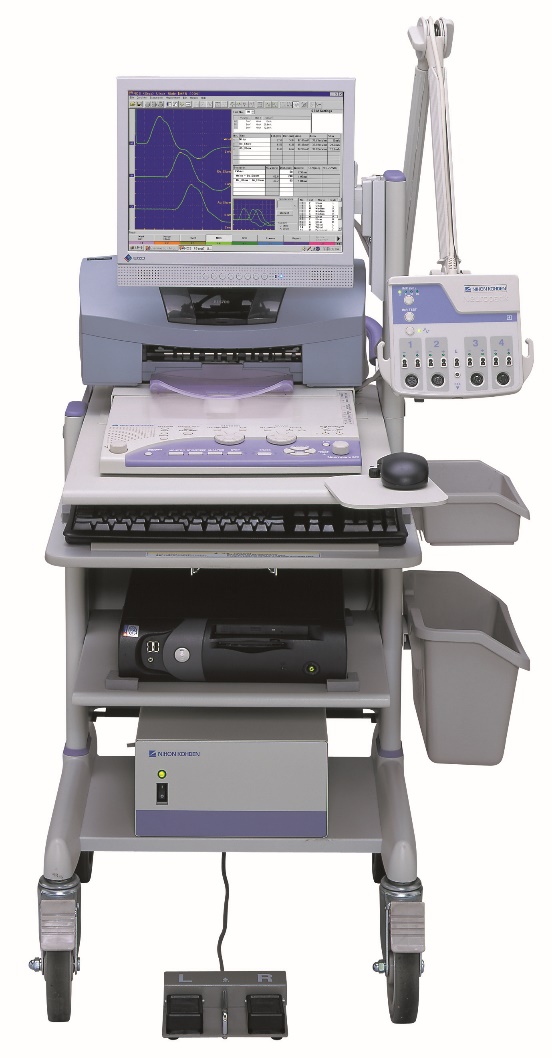 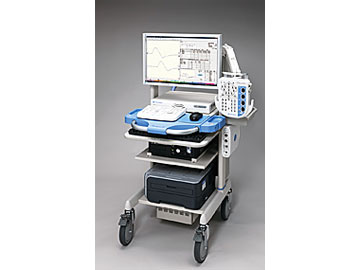 [Speaker Notes: Neuropack X１　6チャネル　2刺激
Neuropack M1　２００５年発売]
日本光電　Neuromaster G1 smart
16チャンネル同時記録が可能。
経頭蓋MEP、脳表MEP、SEP、ABR、脳神経直接刺激（顔面神経刺激、下位脳神経刺激）、VEPなどを並行して行い、ワンタッチで切り替えができる。
大型でクリアなタッチパネル画面で、本体
は小型化。
USBでデータの出力可能。
手術静止画も同時に記録できる。
電極の設置・刺入部位やボックスの配線
が画面上のイラストでひと目で分かる。
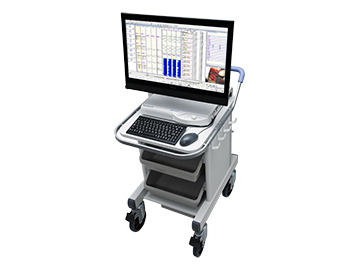 [Speaker Notes: Neuromaster G1 smart　2017年発売
40x6.3x31.5cm、4.0kg、 669万円　（定価1526万5800円）]
Medtronic NIM-ECLIPSE E4(NS)
16~32チャンネルモニタリングが可能
コンパクトサイズ（ラップトップ型は31.75× 27.94×3.81cm、 3.4kg)
自社製VEPゴーグル、EMG気管内チューブ、コークスクリュー電極、記録用デュアル針電極あり
TOF、パルスオキシメーター付き

NS(neurospecialist supported)では脳波、SEP、ABR、VEPが可能
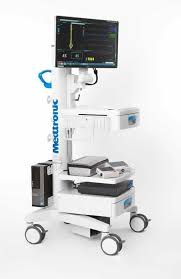 [Speaker Notes: 662万7636円（定価1090万6000円）]
2012年7月から2019年5月までの三井記念病院での神経機能モニタリング施行数
全手術患者数1420例の50％で、術中神経機能モニタリングを行っている

モニタリング総数704例　延べ718回の内訳

ABR 641例
経頭蓋MEP 56例
顔面直接刺激　12例
SEP　5例
皮質MEP (direct MEP)　3例
VEP　2例
下位脳神経モニタリング　１例
【神経モニタリングのピットフォール】
１．Technical errors
電極の断線/器械の故障
ケーブルの接続ミス/配線ミス/アース付け忘れ/EMG針電極が筋内に達していない/電極の脳表・皮膚への非接触
電極の欠品もしくは未滅菌のための使用不能（ガス滅菌が必要だが三井では4～5日かかる）
設定ミス(加算回数/刺激強度/フィルターの設定/
Artifacts(フロトロンやシリンジポンプ、ベッド電源等周辺医療機器からの電磁波の干渉、磁場式ナビゲーターの使用、体動アーチファクト

２．Anesthesiologist’s problems
プロポフォール以外の全身麻酔薬の使用/筋弛緩薬の使用/麻酔深度が深すぎる
血圧低下/体温低下/電解質異常

３．患者/疾患による問題
皮膚や筋肉の脂肪・石灰化によるアーチファクト/神経伝導速度が低下する疾患
病変による神経・筋の高度な障害
脳神経外科手術における術中ナビゲーション
と術中モニタリングの有用性とピットフォール
術中神経機能モニタリングを行った91例を対象に、その有用性と短所を分析した

ABR25例、SEP7例、MEP46例、VEP7例、EOM1例、EEG2例、顔面神経刺激＋モニタリング14例、下位脳神経刺激＋モニタリング4例

第71回脳神経外科総会・第21回脳神経外科手術と機器学会
【神経機能モニタリング無効例】
91例中6例（全体の6.6％）

顔面神経直接刺激にもかかわらず、顔面筋の反応なし：1例
MEP低下にもかかわらず、術後麻痺なし：1例
→偽陽性
顔面けいれんに対するジャネッタ術で、顔面筋電図正常化にもかかわらず、術後顔面けいれん改善せず：1例
MEP正常にもかかわらず、術後重度麻痺：1例、小脳延髄梗塞：1例
SEP正常にもかかわらず、術後左C5障害出現（前方固定術）：1例
下位脳神経刺激が正常であったが、術後舌下神経麻痺、喉頭麻痺：1例
→偽陰性
【偽陽性】
機能異常が生じていないのに振幅の低下、潜時の延長、波形の消失が起こること。

術後に胸をなでおろすケースであるが、手術のスムーズな進行に影響を及ぼすので対策を講じる必要がある。


「神経モニタリングのピットフォール」で述べたの1～3がすべて該当。

特に多いのは、皮質電極の脳表への接触不良によるdirect MEP波形の消失。

長時間のMEPモニタリング時に振幅低下や刺激閾値が上昇することがある(anesthetic fade)。
[Speaker Notes: anesthetic fadeの原因として前角細胞の反応性の低下、麻酔薬と興奮性シナプス後電位との関連性の変化、麻酔薬の蓄積作用などが指摘されている。]
【偽陰性】
機能異常が生じているにもかかわらず、波形に変化がないこと。
術後機能障害に直結する可能性があるため、非常に深刻な状況である。

経頭蓋MEPは電流(もしくは電圧)が強すぎると、深部運動神経を刺激し偽陰性になる

→適正な刺激強度の選択（閾値上刺激もしくは閾値の+20%までに抑える)

補助運動野や頭頂葉障害によるmotor neglectはMEPでは障害を捉えられない(しかし一過性障害であることが多い)。

刺激時は機能障害はなかったが、その後機能障害が出現した場合。

VEPでコントロールが30%以下で波形が見られても、対側後頭葉の興奮を記録していれば同側の半盲は把握できない。

→現時点での術中モニタリングの限界
結語
1. 各種神経機能モニタリングの概略と手術での実際の使用例につき解説させていただきました
経頭蓋MEP
術中SEPによる中心溝（運動野）同定法
ABR
VEP
術中顔面神経刺激EMG
術中迷走神経刺激EMG

2. 三井記念病院脳神経外科では、手術中の神経機能障害を避けるため対象となる手術においては極力術中神経機能モニタリングを行うようにしています

3. 神経機能モニタリングは、器械の発達により操作の単純化が進み、比較的容易な手技になりました

4. 術中神経機能モニタリングは、偽陽性・偽陰性が生じることがあり、常に改善策を講じる必要があります
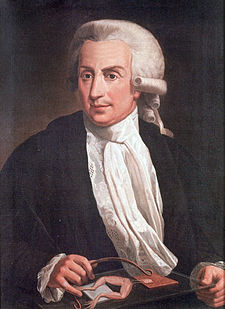 [Speaker Notes: イタリアボローニャ大学　ルイージ・ガルヴァーニ（Luigi Galvani、1737年9月9日 - 1798年12月4日）イタリアのボローニャ出身の医師、物理学者。1771年、電気火花を当てると死んだカエルの筋肉が痙攣することを発見。これが生体電気研究の端緒となり、今日の神経系の電気パターンや信号の研究に繋がっている。
1780年11月、患者のためのスープの材料としてカエルの解剖をする際に切断用と固定用の2つのメスをカエルの足に差し入れるとこれが震えるのを発見。カエルの足の中に電気が起こるのを見つけた「ガルヴァーニの発見」は電気に関する発見の口火となった。ガルヴァーニは、1791年に De viribus electricitatis in motu musculari commentarius（筋肉の運動における電気の力について）を著し、上述の現象は生物の中に電気が蓄えられる動物電気によると推論をたてた。ガレノス以来、筋肉が動くのは神経が何らかの液体を運び、筋肉を膨張させるためだと考えられていた (balloonist theory)。ガルヴァーニの発見はこれを否定するもので、電気と筋収縮に関係があることを明らかにしたものである。ガルヴァーニは筋肉を収縮させる力を「動物電気 (animal electricity)」と名付けた。ガルヴァーニや同時代の科学者らは、神経によって運ばれる電気流体が筋肉の収縮を起こすと解釈した。この現象をアレッサンドロ・ボルタがガルヴァーニにちなんで galvanism（ガルヴァーニ電気）と名付けた。今ではこのような生物学的現象の研究は電気生理学と呼ばれている。]
ご清聴ありがとうございました